Overview of Emergency Safety Intervention Law
August 2018
Emergency Safety Intervention Definitions
Emergency Safety Intervention
The use of seclusion or physical restraint

Physical Restraint
Bodily force used to substantially limit a student’s movement, except that consensual, solicited, or unintentional contact and contact to provide comfort, assistance or instruction shall not be deemed to be physical restraint. Physical escort is NOT physical restraint.

Seclusion
The placement of a student in a location where all of the following conditions are met:
The student is placed in an enclosed area by school personnel
The student is purposefully isolated form adults and peers
The student is prevented from leaving or the student 
reasonably believes that such student will be prevented
from leaving the enclosed area
Timeout is NOT seclusion
When May an Emergency Safety Intervention be Used?
An emergency safety intervention shall only be used when the student presents a reasonable and immediate danger of physical harm to self or others with the present ability to effect such physical harm and less restrictive alternatives, such as positive behavior interventions support, must be deemed inappropriate or ineffective under the circumstances prior to emergency safety intervention being used

The use of an emergency safety intervention must stop immediately when the danger of physical harm ends

Violent action that is destructive of property and presents a reasonable and immediate danger of physical harm to such student or others with the present ability to effect such physical harm may necessitatethe use of an emergency safety intervention

An emergency safety intervention must not be used for discipline, punishment, or the convenience of a school employee
Requirements for the Use of Seclusion
When a student is placed in seclusion, a staff member must be able to see and hear the student at all times.

All seclusion rooms that have a locking door must be designed to ensure that the lock automatically disengages when the staff member watching the student walks away or in cases of emergency such as fire or severe weather.

If a school uses a seclusion room it must be a safeplace, free of any dangerous conditions, well-ventilated, and sufficiently lighted.
Prohibited Types of Restraint
The following types of restraint shall be prohibited:
Prone, or face‐down, physical restraint;
Supine, or face‐up, physical restraint;
Any restraint that obstructs the airway of a student;
Any restraint that impacts a student's primary mode of communication;
Chemical restraint, except as prescribed treatments for a student's medical or psychiatric condition by a person appropriately licensed to issue these treatments; and
The use of mechanical restraint, except those protective or stabilizing devices either ordered by a person appropriately licensed to issue the order for the device or required by law, any device used by a law enforcement officer in carrying out law                enforcement duties, and seatbelts and any other                        safety equipment when used to secure students                        during transportation.
Presence of a Medical Condition
An emergency safety intervention may still be used if not subjecting the student to an emergency safety intervention would result in significant physical harm to the student or others. For example, a student with written documentation that the use of an emergency safety intervention would cause mental or physical danger who attempts to run out into a busy street may be restrained for safety.
An emergency safety intervention may not be used with a student if the student is known to have a medical condition that could put the student in mental or physical danger as a result of the emergency safety intervention.
The existence of such medical condition must be indicated in a written statement from the student’s licensed health care provider, a copy of which shall be provided to the school and placed in the student’s file.
The written statement must include an explanation of the student’s diagnosis, a list of any reasons why an emergency safety intervention would put the student in mental or physical danger and any suggested alternatives to the use of                     emergency safety interventions.
Required Parent Notification
Same day parent notification
The school shall attempt to contact the parent using at least two methods of contact on the day in which the emergency safety intervention occurs. The school staff should document these attempts.
The same-day notification requirement of this subsection shall be deemed satisfied if the school attempts at least two methods of contact. 
A parent may designate a preferred method of contact to receive the same-day notification required by this subsection. 
A parent may agree, in writing, to receive only one same-day notification from the school for multiple incidents occurring on the same day.
Required Written Documentation
Written documentation of the incident 
Written (printed or electronic) documentation shall be completed and provided to the parent no later than the school day following the day on which the emergency safety intervention was used and must include:
(A) The events leading up to the incident; 
(B) student behaviors necessitating the emergency safety intervention
(C) steps taken to transition the student back into the educational setting
(D) the date and time the incident occurred, the type of emergency safety intervention used, the duration of the emergency safety intervention and the school personnel who used or supervised the emergency safety intervention
(E) space or an additional form for parents to provide feedback or comments to the school regarding the incident
(F) a statement that invites and strongly encourages parents to schedule a meeting to discuss the incident and how to prevent future use of emergency safety interventions
(G) School email and phone contact for the parent to         schedule the emergency safety intervention meeting 
       K.S.A. 2016 Supp. 72-89d04 (a)(1)
Required Parent Documentation
The required parent information includes a copy of the standards of when emergency safety interventions can be used, a flyer on the parent’s rights, information on the parent’s right to file a complaint through the local dispute resolution process and the administrative review process by the state board of education, and information that will assist the parent in navigating these processes, including contact information for Families Together and the Disability Rights Center of Kansas. K.S.A. 2016 Supp. 72-89d04(a)(2)
Upon the first incident, the required parent information must be provided in printed form, or, upon parent’s written request, by email.
For subsequent incidents, schools must provide this information to parents with a full and direct website with the information.
Parent Meeting
The written documentation of an emergency safety intervention incident must contain a statement that invites and strongly encourages parents to schedule a meeting to discuss the incident and how to prevent future use of emergency safety interventions; and email and phone information for the parent to contact the school to schedule the emergency safety intervention meeting.
After an emergency safety intervention incident, a parent may request a meeting with the school to discuss and debrief the incident. A parent may request such meeting verbally, in writing, or by electronic means. The focus of any meeting convened shall be to discuss proactive ways to prevent the need for emergency safety interventions and to reduce incidents in the future.
Student attendance at emergency safety intervention meeting - The parent shall determine whether the student shall be invited to any meeting
Timing for a Parent Meeting
If a parent requests a meeting to discuss an emergency safety intervention incident, the meeting must be called within 10 school days.

The time for calling this meeting shall be extended beyond the 10 school day limit if the parent is unable to attend within that time period.
LEO or SRO Parent Notification
Parent notification if a law enforcement officer or school resource officer used seclusion, physical restraint, or mechanical restraint
If the school is aware that a law enforcement officer or school resource officer has used seclusion, physical restraint, or mechanical restraint on a student, the school must notify the parent the same day using the parent’s preferred method of contact for emergency events.
The school is not required to provide the documentation of the incident or the information to the parent specified in slides 8 and 9.
This use of seclusion, physical restraint, or mechanical restraint by a law enforcement officer or school resource officer is not required to be reported to KSDE.
Mechanical restraint includes the use of handcuffs.
Local Dispute Resolution
Parents have the right to a local dispute resolution process if they feel the use of emergency safety intervention with their child did not follow law or district policy.
If a parent expresses this, the parent should be immediately referred to the building administrator and informed of their right to file a complaint with the local board of education.
The parent should also be directed to the portion of the district’s emergency safety intervention policy where information on the local dispute resolution process is located.
A Focus on Prevention
KSDE does not promote the use of emergency safety intervention with any student.

KSDE recommends a focus on prevention because there are REAL DANGERS when using emergency safety intervention.

emergency safety intervention is not part of a tiered intervention system or student behavior plan – it is ONLY to be used in an EMERGENCY.

emergency safety interventions are reactive strategies and do not decrease the likelihood of a behavior from occurring.
A Focus on Prevention
Focus on using proactive strategies to support students, including positive behavior interventions and supports.

De-escalation is helpful to begin to identify acting out behavior early and use proactive strategies to decrease the use of seclusion and restraint.
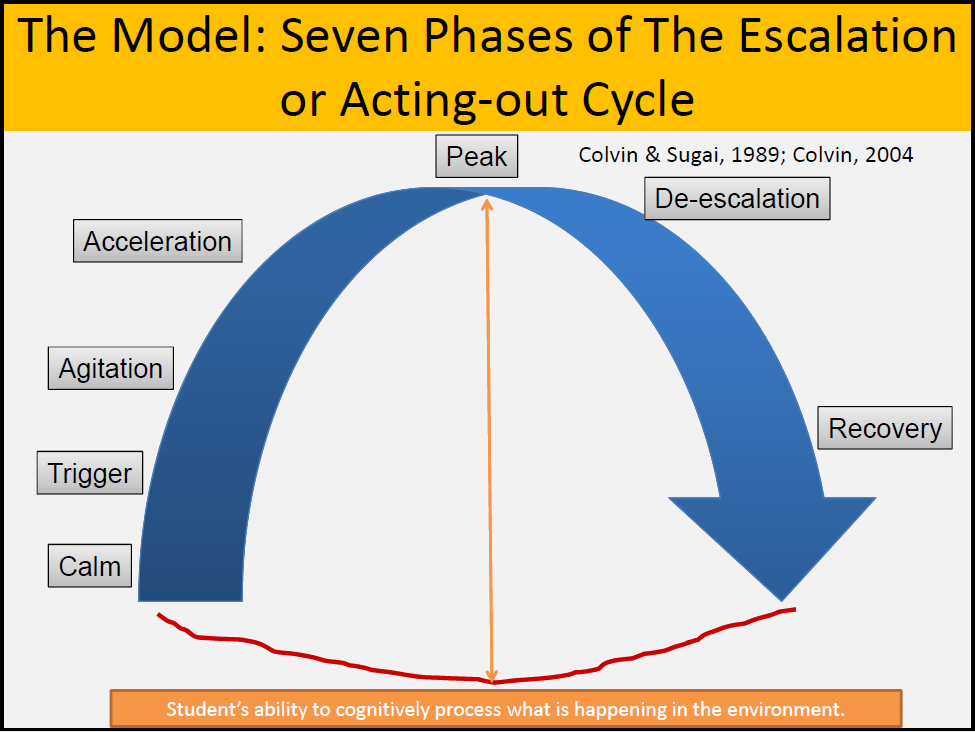 Where Do I Go For Resources?
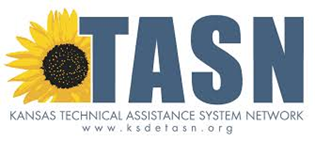 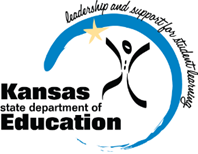 www.ksdetasn.org
www.ksde.org/Default.aspx?tabid=524
Emergency safety intervention statutes and regulations
Flyer or bookmark for staff with requirements
Sample letter to send to a parent after an incident
Informational packet to distribute to parents after an incident
Parent designation of preferred method of contact for emergency safety intervention incident and same-day notification form
Sample incident documentation form for staff
Documentation of medical condition form
PowerPoint of all emergency safety intervention requirements
Multiple de-escalation training modules
Information on reporting emergency safety intervention data to KSDE
A form that parents may use to request administrative review from the Kansas State Board of Education
Emergency safety intervention data analysis
District Forms and Policies
http://www.usd250.org/emergency-safety-intervention-esi

http://www.usd246.org/home/schools/parent-info/esi-information

https://sites.google.com/a/usd493.com/district-page/front-page/family-resources

http://www.frontenac249.org/district/esi-information/

https://usd247.com/district/policies/

https://www.uniontown235.org/vnews/display.v/SEC/District%20Info%7CESI%20Forms

https://www.usd506.org/vnews/display.v/ART/521cfefc6ac92?in_archive=1


https://www.usd505.org/vnews/display.v/SEC/District%7CEmergency%20Safety%20Intervention
District Forms & Policies
https://www.girard248.org/vnews/display.v/SEC/ESI

http://www.usd508.org/District/Department/9-District-Office/1462-ESI.html

https://www.usd404.org/Page/328

https://www.usd499.org/vnews/display.v/ART/58f7859a2e066?in_archive=1

http://www.usd504.org/policies/
State-Wide Contact Information
For more information:
Laura Jurgensen at ljurgensen@ksde.org or 785-296-5522
or Julie Ehler at jehler@ksde.org or 785-296-1944
The Kansas State Department of Education does not discriminate on the basis of race, color, national origin, sex, disability, or age in its programs and activities and provides equal access to the Boy Scouts and other designated youth groups. The following person has been designated to handle inquiries regarding the non-discrimination policies: KSDE General Counsel, Office of General Counsel, KSDE, Landon State Office Building, 900 SW Jackson, Suite 102, Topeka, KS 66612, (785) 296-3201